6th International Consumer Brand Relationship Conference
19 - 21 May, 2019, Cancun, Mexico
I-branding in an emerging market: An exploratory study for e-commerce enterprises in China
Xinyi Wang, François Colbert
Carmelle and Rémi Marcoux Chair in Arts Management
Department of Marketing
 HEC Montreal, Montreal, Canada
Introduction
Background

I-branding as a main branding tool especially embraced by small-and-medium-sized enterprises.

Multiple online platforms are comprehensively used for i-branding.
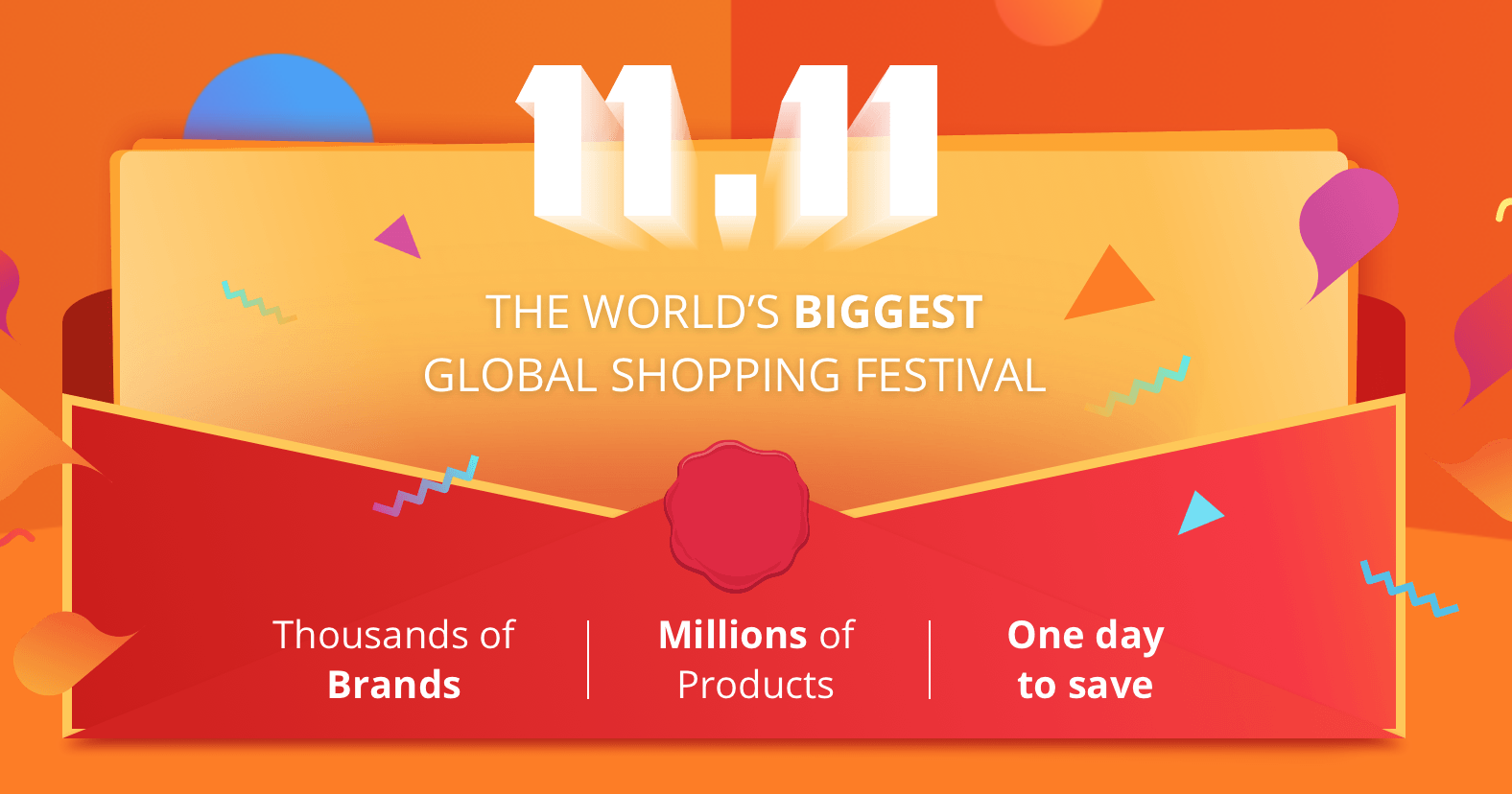 Research objective

Examine the i-branding framework in the powerful Chinese e-commerce market, providing more insights to the researchers and SME managers.
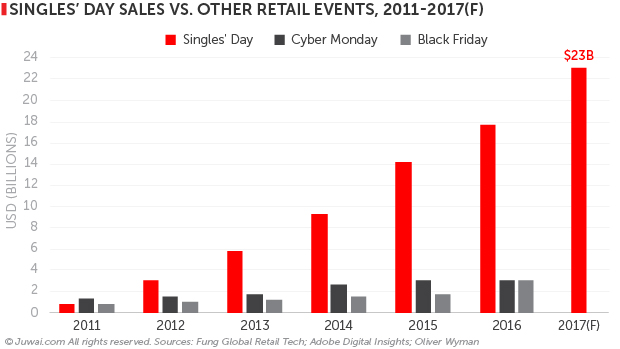 Literature background
Branding remains a key means of making a firm stand out in the intensely competitive online environment (Brynjolfsson & Smith, 2000). 

I-branding is branding via the Internet.
Interchangeable terms: Internet branding, online branding, e-branding (Barreda, Bilgihan, Nusair, & Okumus, 2016; Hanna & Rowley, 2015). 

Simmons (2007) proposes a formative i-branding framework illustrating the four pillars working together to drive successful i-branding:
Understanding customers
Marketing communications
Interactivity
Content 

Manage i-branding to create customer-based brand equity (Simmons et al. 2010)
Research questions and conceptual framework
I-branding in China: platform integration
How do Chinese e-commerce enterprises integrate multiple online platforms for i-branding?

How does the platform integration positively and negatively influence the customer-based brand equity?

How does the platform integration influence the i-branding framework?
Customer-based 
brand equity
Brand image
Brand loyalty
Platform  integration
Methodology
Qualitative method: Case study of online Hanfu SMEs 

Hanfu SMEs as the context
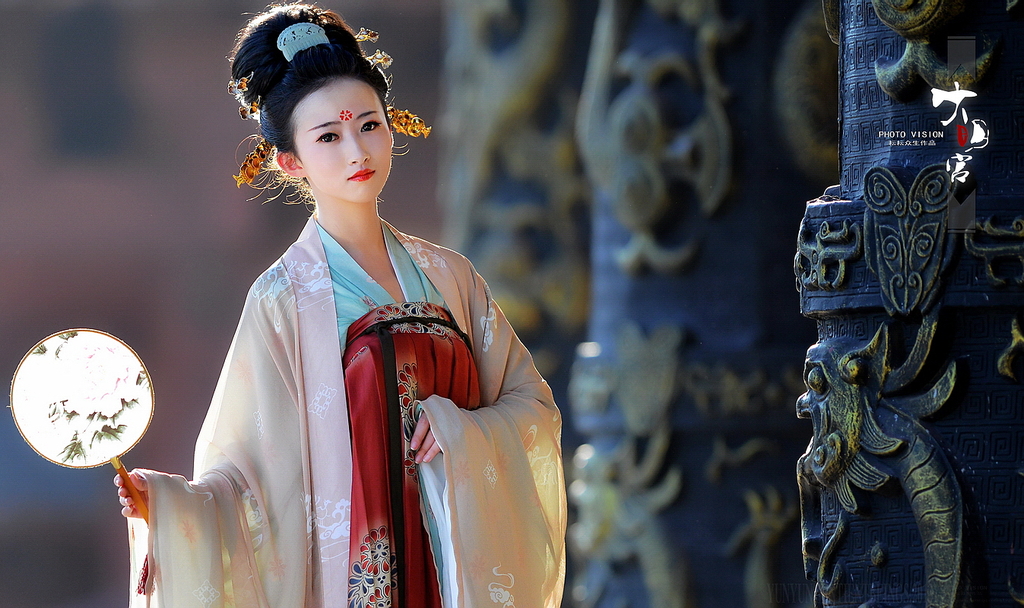 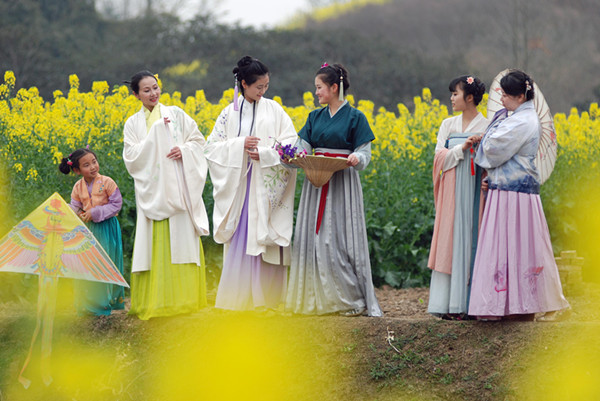 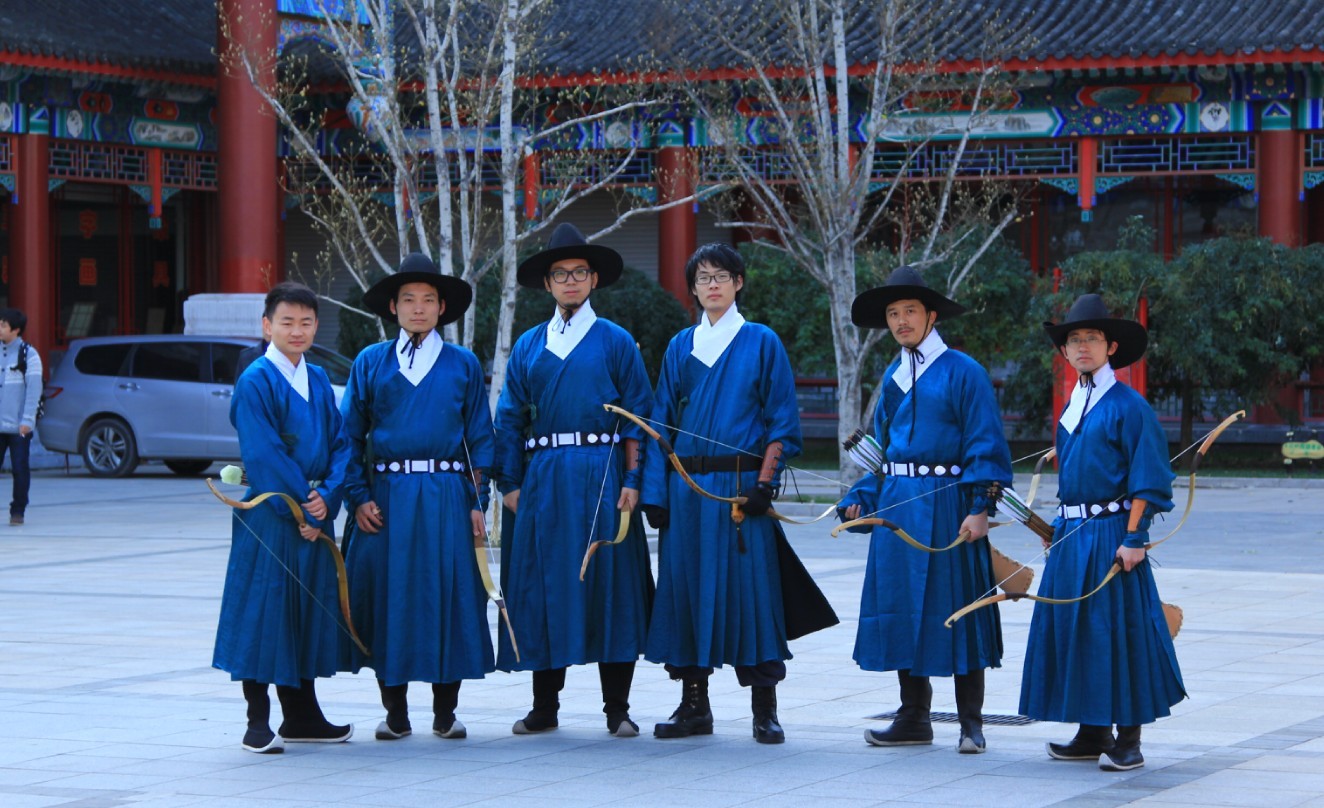 Research design

Data source triangulation
Content analysis of websites and apps (n=271)
Bilateral in-depth interviews (n=20)
Observation at physical stores or studios 
Secondary data analysis
Data analysis
Websites: checklist and key informants
Interview:  inductive coding to build data structure
Findings
The mechanism of platform integration for i-branding

Taobao/Tmall, Weibo, Wechat, QQ, Lofter…
Understanding customers
Marketing communications
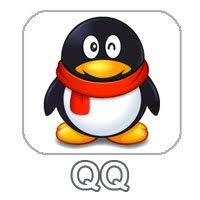 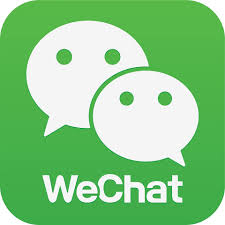 Internal chatting group
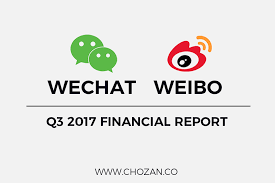 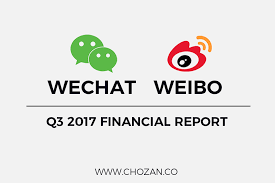 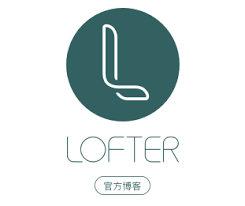 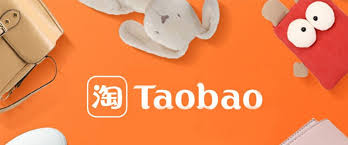 Comments/reposts
Information and pictures
Customer data
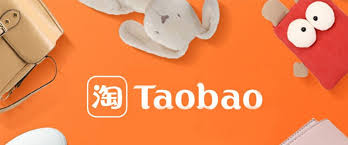 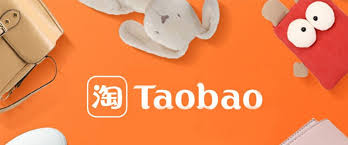 online customer service
search and template design
Interactivity
Content
Findings
Negative influence
Easy access to customer data collection

Highly-improved interactivity


Better-designed and implemented loyalty programs
Effectiveness of marketing communication

Content unification


Vague brand image
Positive influence
The weight of attention to the 4 pillars for i-branding

Understanding customers

Marketing communication
Interactivity 

Content
Managerial implications and discussion
Using Taobao vs building independent websites

Legitimacy vs distinctiveness

Level of innovation
Limitations and future research

Multiple contexts for generalizing the findings

Author’s passion: double-edged sword
Q & A